FUNDAMENTAL PROGRAMMING TECHNIQUES
ASSIGNMENT 1 – SUPPORT PRESENTATION (PART 3)
Outline
Unit Testing with JUnit
 Regular expressions and pattern matching
Unit Testing with JUnit
Unit Testing with JUnit
Configure Maven to work with Junit – add the Junit dependency in pom.xml
…
<build>
    <plugins>
      <plugin>
        <groupId>org.apache.maven.plugins</groupId>
        <artifactId>maven-surefire-plugin</artifactId>
        <version>3.0.0-M7</version>
        <dependencies>
          <dependency>
            <groupId>org.junit.jupiter</groupId>
            <artifactId>junit-jupiter-engine</artifactId>
            <version>5.4.0</version>
          </dependency>
        </dependencies>
      </plugin>
    </plugins>
</build>
…
…
<dependency>
    <groupId>org.junit.jupiter</groupId>
    <artifactId>junit-jupiter-engine</artifactId>
    <version>5.9.2</version>
    <scope>test</scope>
</dependency>
<dependency>
      <groupId>junit</groupId>
      <artifactId>junit</artifactId>
      <version>4.13.2</version>
      <scope>test</scope>
</dependency>
…
Unit Testing with JUnit
Consider the class Operations that defines methods for adding/subtracting/multiplying two numbers
public class Operations {
    public static int add(int firstNumber, int secondNumber) {
        return firstNumber + secondNumber;
    }
    public static int subtract(int firstNumber, int secondNumber) {
        return firstNumber - secondNumber;
    }
    public static int multiply(int firstNumber, int secondNumber) {
        return firstNumber * secondNumber;
    }
}
Unit Testing with JUnit
Create the test class
Create a java test class named Operations.java and place it in src/main/test
Implement a test method named addTest in your test class
Specify the annotation @Test to the method addTest()
Implement the test condition and check the condition using assertEquals API of JUnit
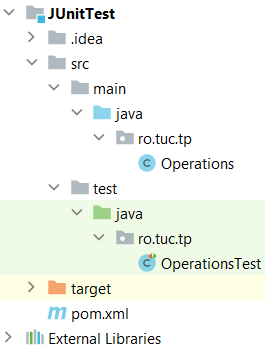 package ro.tuc.tp;
import org.junit.jupiter.api.Test;
import static org.junit.jupiter.api.Assertions.assertEquals;

public class OperationsTest {
    @Test
    public void addTest(){
        assertEquals(Operations.add(2,3), 5);
    }
}
Unit Testing with JUnit
Run the test
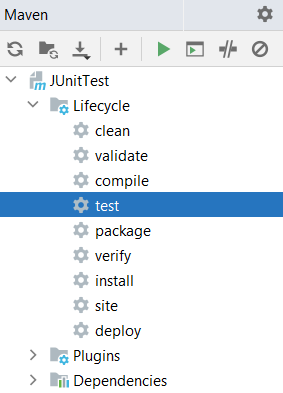 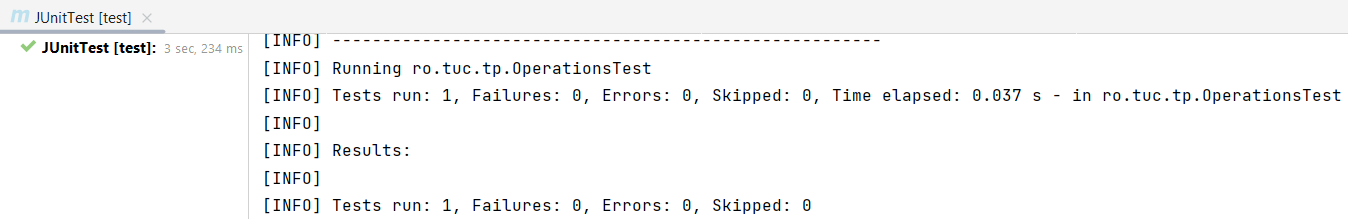 Unit Testing with JUnit
Basic Annotations (Link)
Unit Testing with JUnit
Assertions are static methods defined in the org.junit.jupiter.api.Assertions class: assertEquals,  assertAll, assertNotEquals, assertTrue, etc. - check  (Link) for more examples
In case the assertion facilities provided by JUnit Jupiter are not sufficient enough, third party libraries can be used (e.g. AssertJ, Hamcrest, etc.)
Unit Testing with JUnit
Parameterized Tests [Link] - make it possible to run a test multiple times with different arguments
Must declare at least one source that will provide the arguments for each invocation and then consume the arguments in the test method
package ro.tuc.tp;
import org.junit.jupiter.params.ParameterizedTest;
import org.junit.jupiter.params.provider.Arguments;
import org.junit.jupiter.params.provider.MethodSource;
import java.util.ArrayList;
import java.util.List;
import static junit.framework.TestCase.assertEquals;

public class ParameterizedTestClass {
    @ParameterizedTest
    @MethodSource("provideInput")
    void testAdditions(int firstNumber, int secondNumber, int expectedResult){
      assertEquals(expectedResult, Operations.add(firstNumber, secondNumber)); }

    private static List<Arguments> provideInput(){
        List<Arguments> arguments = new ArrayList<>();
        arguments.add(Arguments.of(2, 3, 5));
        arguments.add(Arguments.of(4, 6, 10));
        arguments.add(Arguments.of(12, 23, 35));
        return arguments;
    }
}
Note:
Add the following dependency






2)    The method providing the arguments must be static
<dependency>
    <groupId>org.junit.jupiter</groupId>
    <artifactId>junit-jupiter-params</artifactId>
    <version>5.9.2</version>
    <scope>test</scope>
</dependency>
Regular expressions and pattern matching
Regular expressions and pattern matching
java.util.regex package [Ref]
Contains classes used for pattern matching with regular expressions
Regular expression = sequence of characters defining a search pattern
Result of matching a regular expression against a text
True/false result -> specifies if the regular expression matched the text
Set of matches – one match for every occurrence of the regular expression found in the text
Consists of the classes:
Regular expressions and pattern matching
Constructs
Regular expressions and pattern matching
Example - Create a regular expression for validating Romanian mobile phone numbers. A valid mobile phone number should contain 10 digits, out of which the first 2 should be 07, and the rest from 0 to
… 
String PHONE_PATTERN = "07[0-9]{8}";
String PHONE_EXAMPLE = "1711123456";
Pattern pattern = Pattern.compile(PHONE_PATTERN);
Matcher matcher = pattern.matcher(PHONE_EXAMPLE);
if(matcher.matches()){
     System.out.println("The phone is valid");
}
else {
     System.out.println("The phone is not valid");
}
…
To test your regular expressions check this link
Regular expressions and pattern matching
Capturing groups
Are a way to treat multiple characters as a single unit
Are created by placing the characters to be grouped inside a set of parentheses – example: (ABC)
Are numbered by counting their opening parenthesis from left to right – check the example below
        The expression ((A)(B(C))) contains 4 groups 

 Example
String text = "John writes about this, and John Doe writes about that," +
                        " and John Wayne writes about everything.“;
String patternString1 = "((John) (.+?)) ";
Pattern pattern = Pattern.compile(patternString1);
Matcher matcher = pattern.matcher(text);
while(matcher.find()) {
    System.out.println("found: <"  + matcher.group(1) +
                    "> <"       + matcher.group(2) +
                    "> <"       + matcher.group(3) + ">");
        }
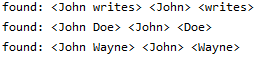 Sources link1 and link2